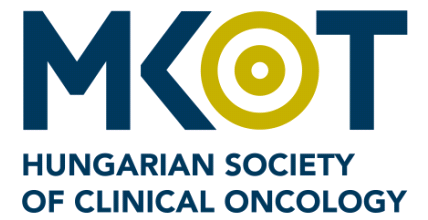 H o n o r a r y  M e m b e r s h i p
Prof. David Kerr
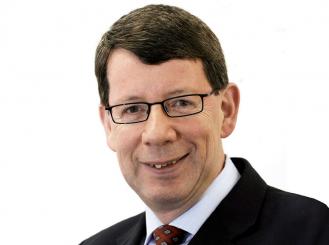 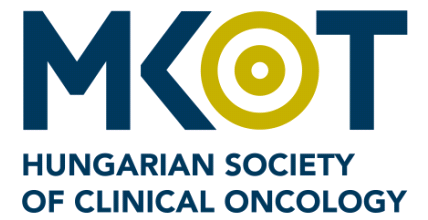 H o n o r a r y  M e m b e r s h i p
Medical and science degrees
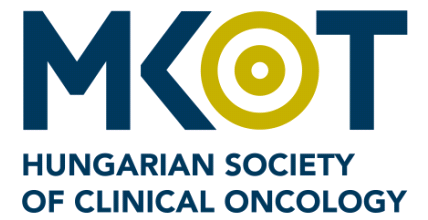 H o n o r a r y  M e m b e r s h i p
Medical Oncology Carreer
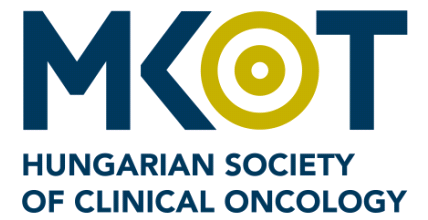 H o n o r a r y  M e m b e r s h i p
Honours and Fellowships
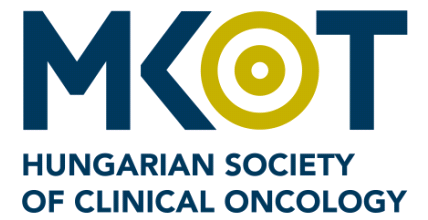 H o n o r a r y  M e m b e r s h i p
International collaborations
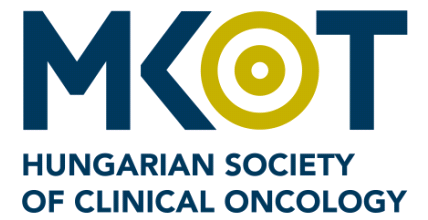 H o n o r a r y  M e m b e r s h i p
György you asked me about what comes first to my mind when thinking of David Kerr
“David Kerr is one of the most influential, innovative and successful experimental and clinical researcher in the european oncology over the past 20-30 years. By his work and his functions in the European societies, in particular as EIC of “AnnOncology” and  ESMO-president, he contributed substantially to the development of medical oncology in Europe; beyond this, his impact on the development of health system and oncology treatment of  the poor countries in the world is really strong and valuable. David is not only a very good friend, but also an important and highly valuable partner of the board of Honorary Members of the Hungarian Society of Clinical Oncology.”
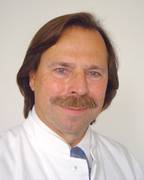 Hans Joachim Schmoll
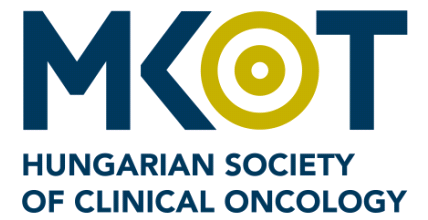 H o n o r a r y  M e m b e r s h i p
György you asked me about what comes first to my mind when thinking of David Kerr
“I know David already for many years, but we met only a few times over those years. I know from the time he was editor-in-Chief of Annals of Oncology, when he was member of the ESMO Board and was President of ESMO. Moreover, we worked together on the Oxford Textbook of Oncology, one of the most important multidisciplinary textbooks in oncology today, of which he was the co-editor. He is a strong networker, with leadership capacity, is a kind person to talk with and excellent person to drink a beer with. I wholeheartedly welcome him into our illustrious family.”
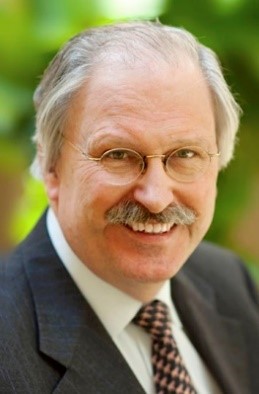 Jan Vermorken
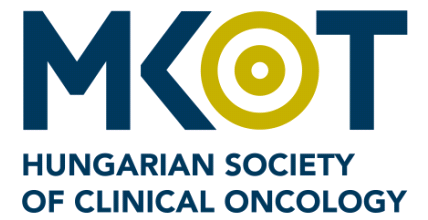 H o n o r a r y  M e m b e r s h i p
György you asked me about what comes first to my mind when thinking of David Kerr
“Very well deserved election to Honorary Member of the Society: David is an excellent example of merging between strong personal contribution to highly sophisticated translational research and a planetary vision of the problems of oncology from both  scientific , clinical and social prospectives.”
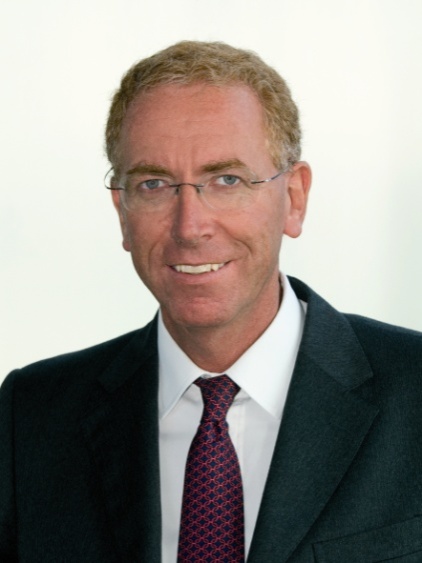 Alberto Sobrero
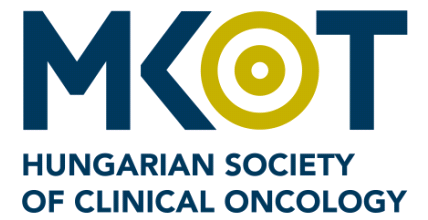 H o n o r a r y  M e m b e r s h i p
György you asked me about what comes first to my mind when thinking of David Kerr
“David is a highly Qualified Academic  Skilled And Respectable. He is obviously the first global world oncologist: Oxford, Scotland, England, UK being too small for him. He has already reconquered the Commonwealth: middle East, India, Africa… His goal is now the universe with its galaxies, black holes and quasars!  …………….
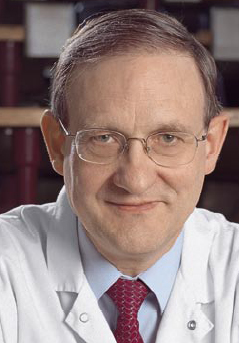 Aimery de Gramont
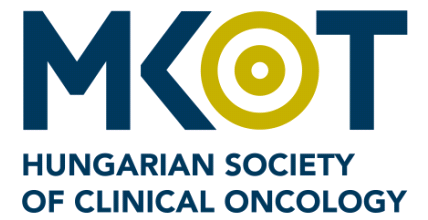 H o n o r a r y  M e m b e r s h i p
Between us, it is for life since we visited Lenin in 2004 after an overdose of Vodka.
                                            Welcome to the top Society.  Aimery
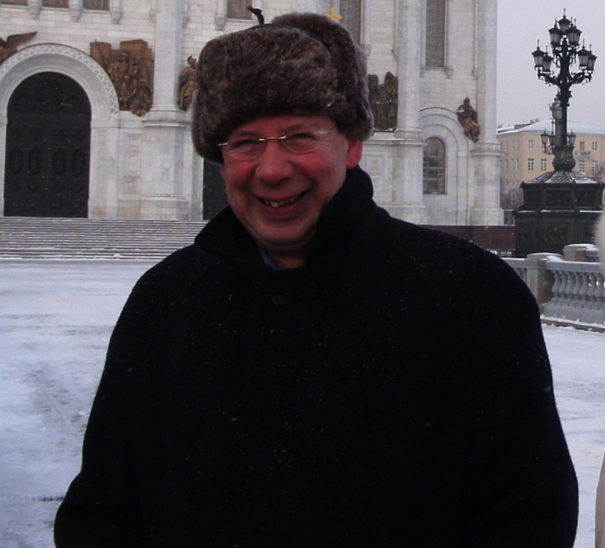 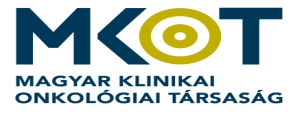 H o n o r a r y  M e m b e r s h i p
If someone asks why Professor David Kerr was selected to become a Honorary Member of the Hungarian Society of Clinical Oncology?

The answer is easy:
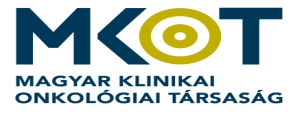 H o n o r a r y  M e m b e r s h i p
He is one of the most influential, innovative and successful experimental and clinical researcher in the european oncology
He is a strong networker, with leadership capacity
He has a planetary vision of the problems of oncology
He has already reconquered the Commonwealth: middle East, India, Africa… 
His goal is now the universe with its galaxie…………
Excellent person to drink a beer or an overdose of Vodka with
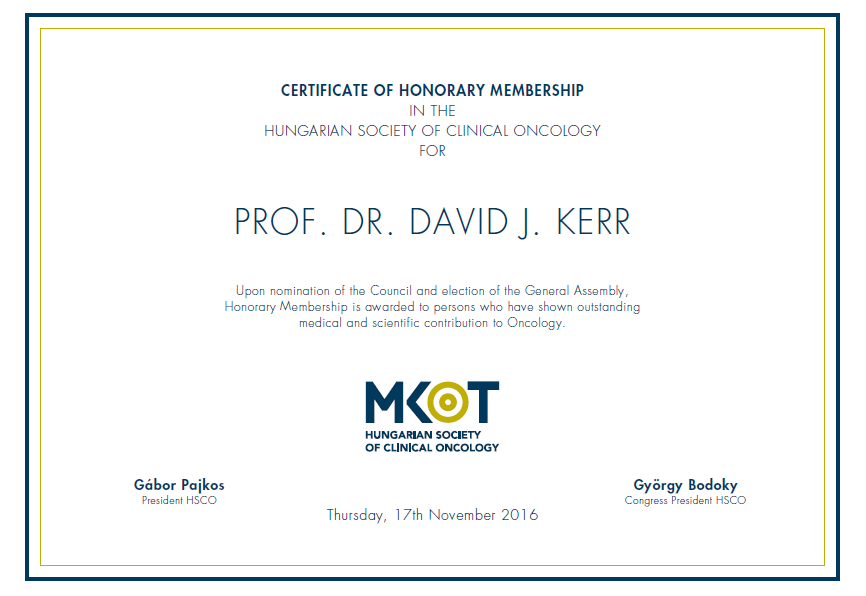 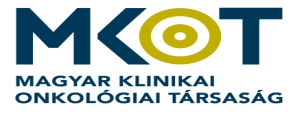 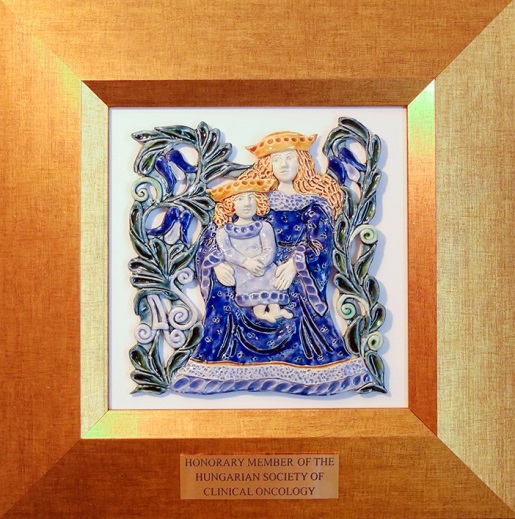